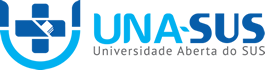 Programa De Valorização Do Profissional Da Atenção Básica
Qualificação do programa de prevenção do câncer de colo do útero e do câncer de mama, na UBS Parque das Dunas, em Natal/RN
ALUNA: CARLA ANDRÉA PONTES STAUDINGER
ORIENTADORA: CHANDRA MACIEL
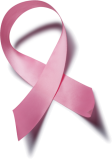 Natal, Fevereiro de 2015
Introdução
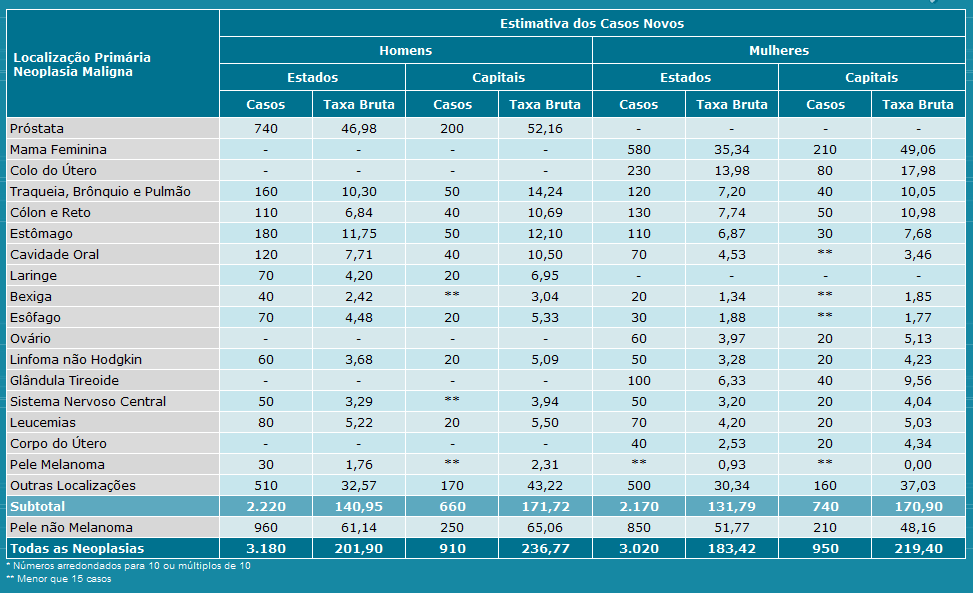 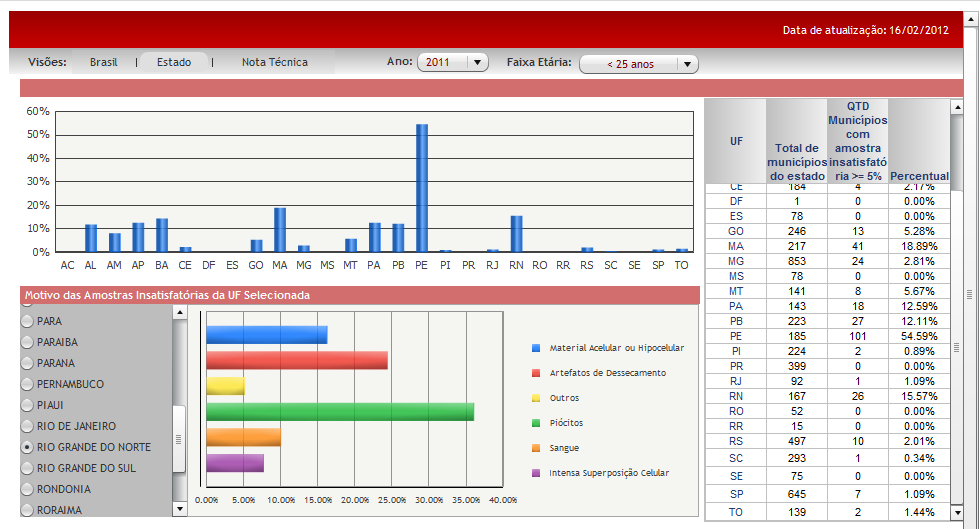 INCA 2014: 57.120 casos de câncer de mama e 15.590 casos de câncer de colo do útero;

Alta incidência e mortalidade;

 IBGE 2010: Natal apresenta 803.044 habitantes;

Rede municipal de saúde dividida em cinco distritos sanitários;

Conta com 60 UBS’s sendo apenas 35 no modelo de ESF;
RASTREAMENTO DO CÂNCER DE COLO UTERINO E DE MAM
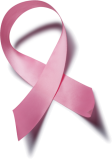 Introdução
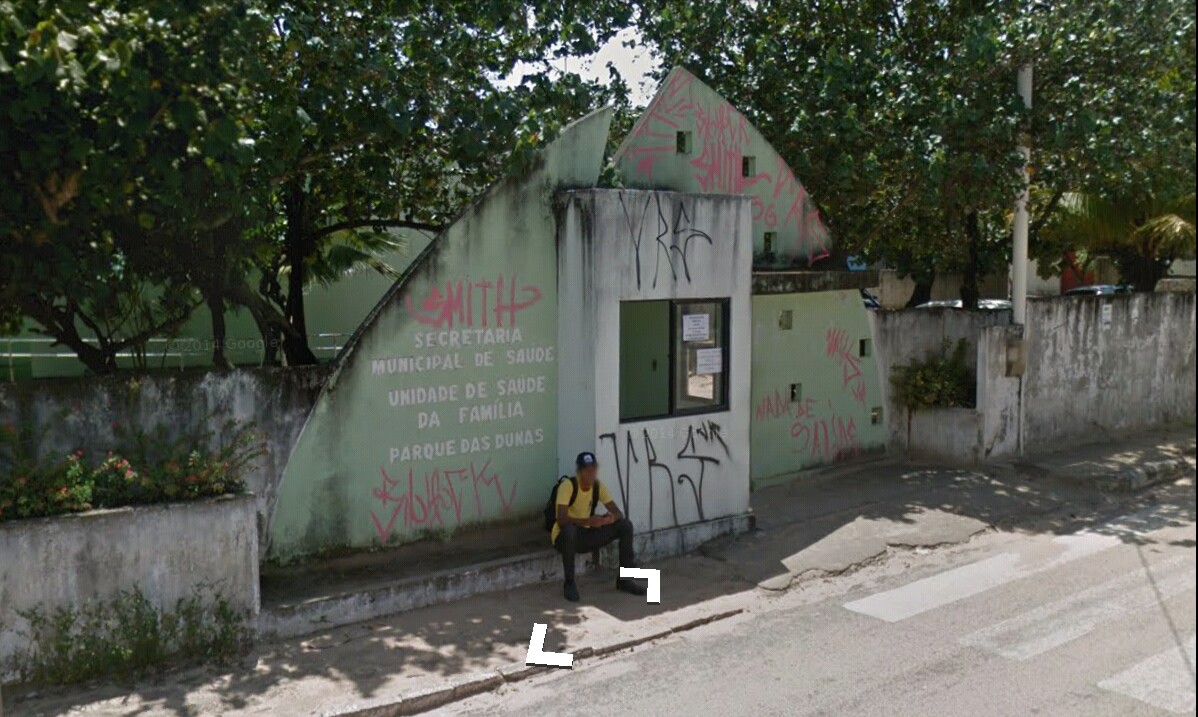 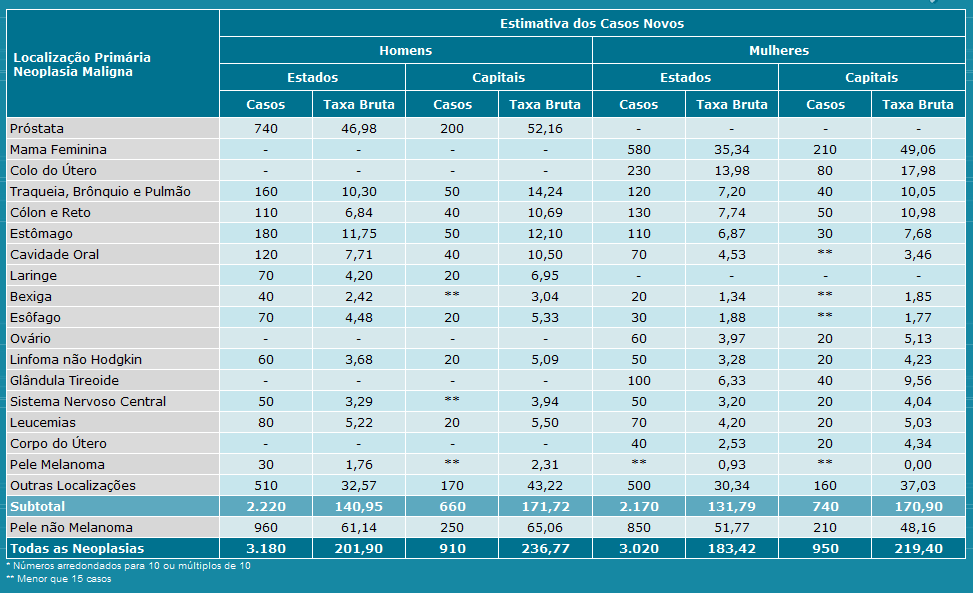 UBS Parque das Dunas situada na Zona Norte de Natal - RN;
Baixos índices socioeconômicos;

Localizada em área urbana com algumas ruas asfaltadas e acesso a transporte público nas proximidades;

Exposta à violência e impõe difícil acesso em períodos de chuva.
Na USF Parque das Dunas: população adstrita 5.719 habitantes

Mulheres de 25 – 64 anos : 1438

Mulheres de 50-69 anos: 430
à violência e impõe difícil acesso em períodos de chuva.
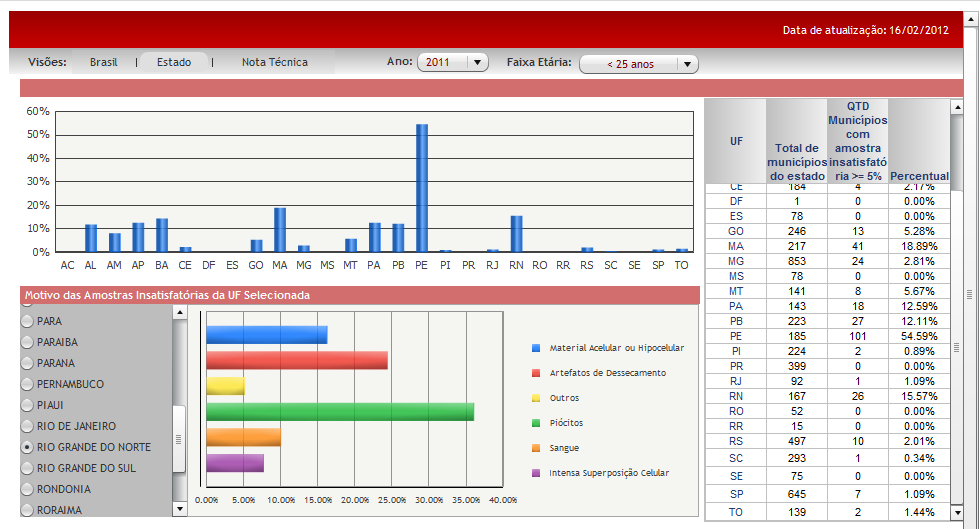 RASTREAMENTO DO CÂNCER DE COLO UTERINO E DE MAM
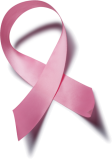 Introdução
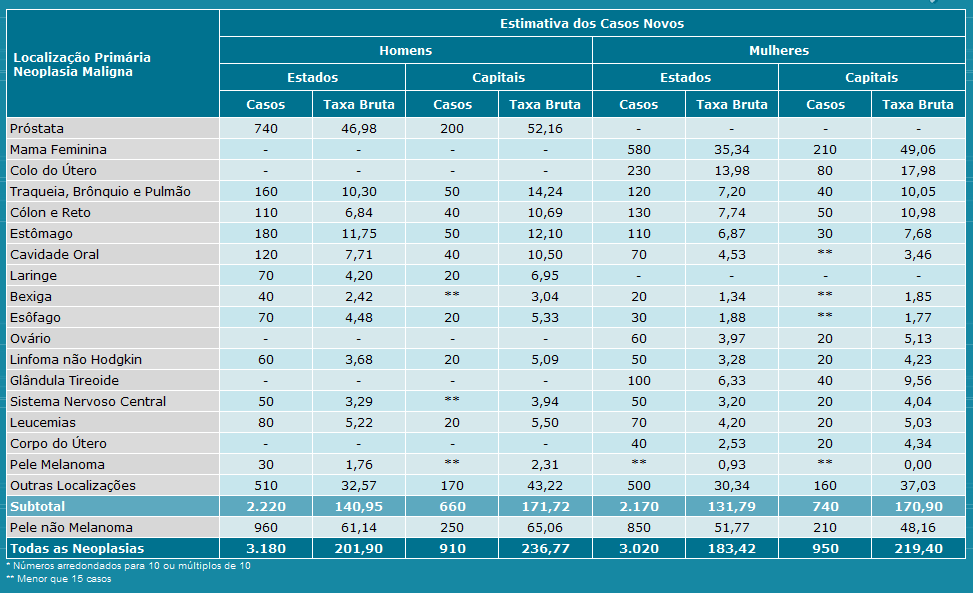 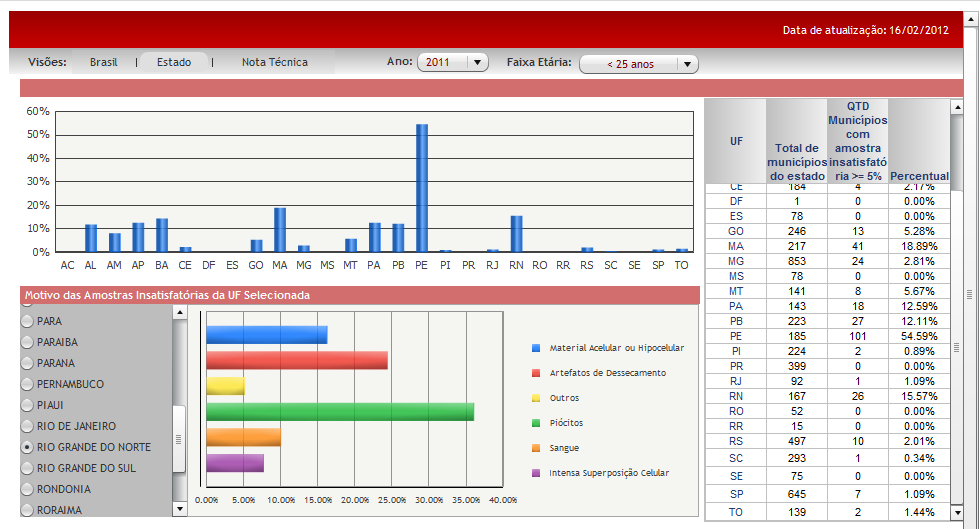 Baixa cobertura (29%) do rastreamento do câncer de colo do útero;

Incapacidade de avaliar a cobertura do rastreamento do câncer de mama (93%);

Dificuldade no acesso à realização da coleta do exame citopatológico;

Apenas duas equipes realizando a coleta e com uma única sala adequada;

Falta de registro adequado para os resultados dos exames citopatológicos do colo do útero e das mamografias;

Inexistência de atividades de educação continuada.
RASTREAMENTO DO CÂNCER DE COLO UTERINO E DE MAM
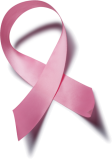 Objetivo Geral
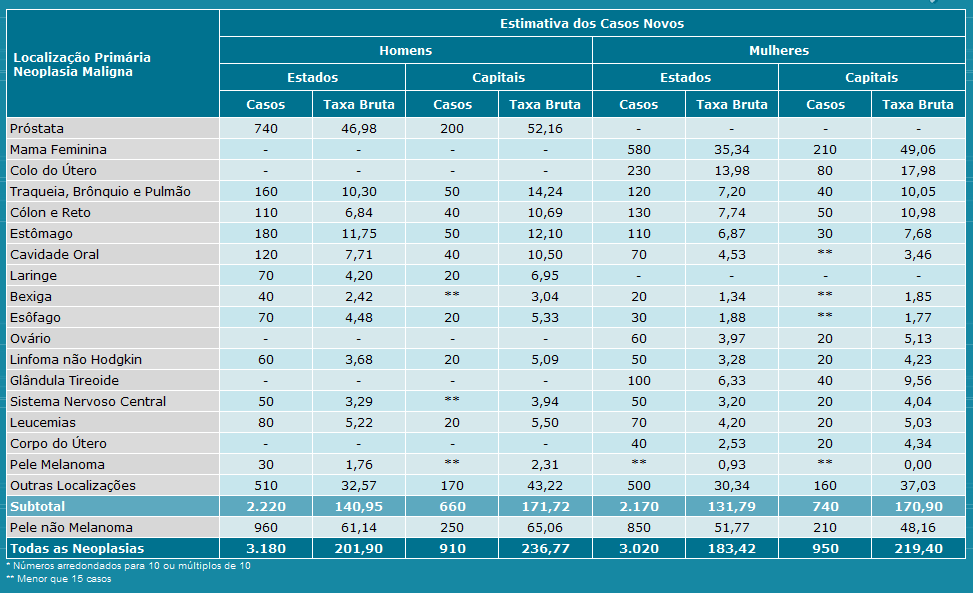 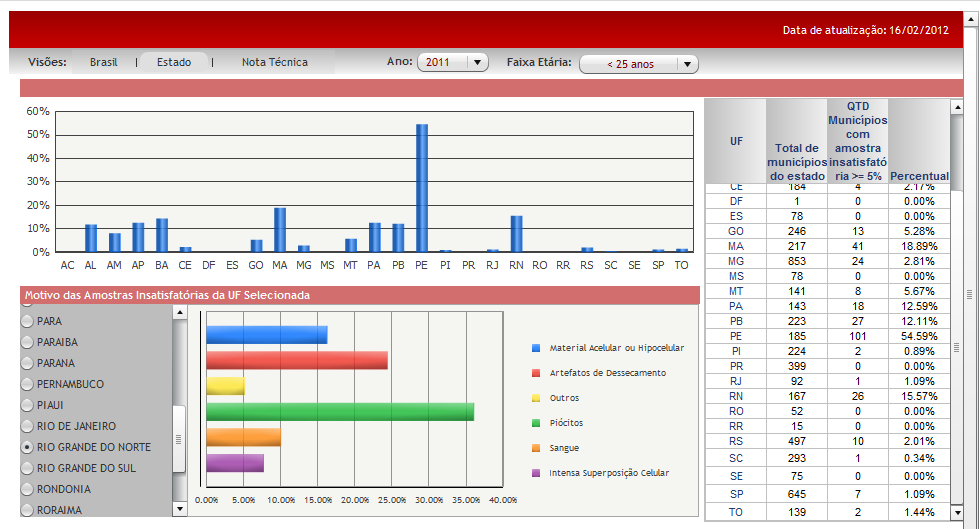 Melhorar a atenção ao controle de câncer de colo de útero e de mama da Unidade de Saúde da Família Parque das Dunas, município de Natal, RN.
RASTREAMENTO DO CÂNCER DE COLO UTERINO E DE MAM
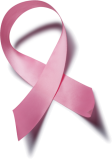 Metodologia
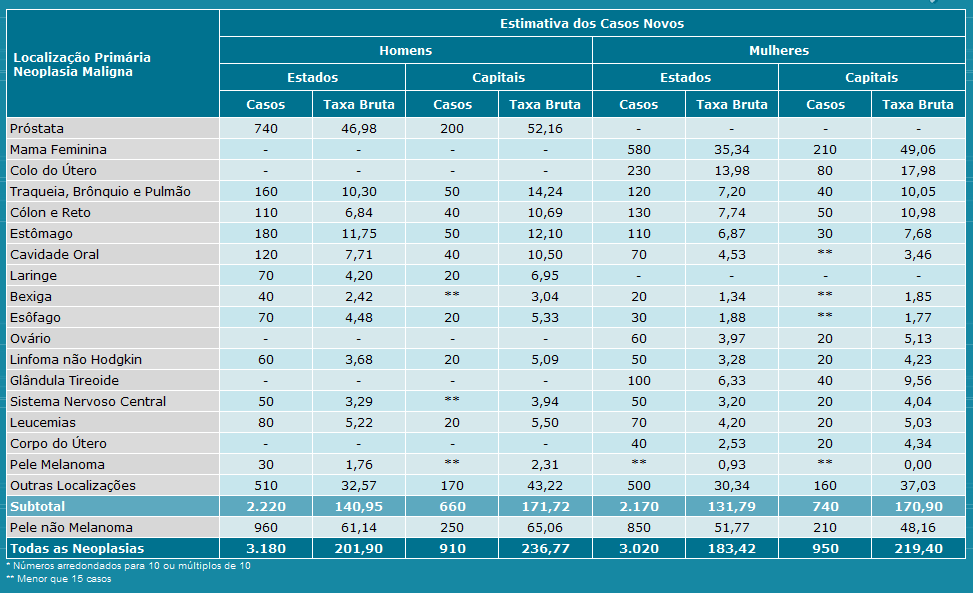 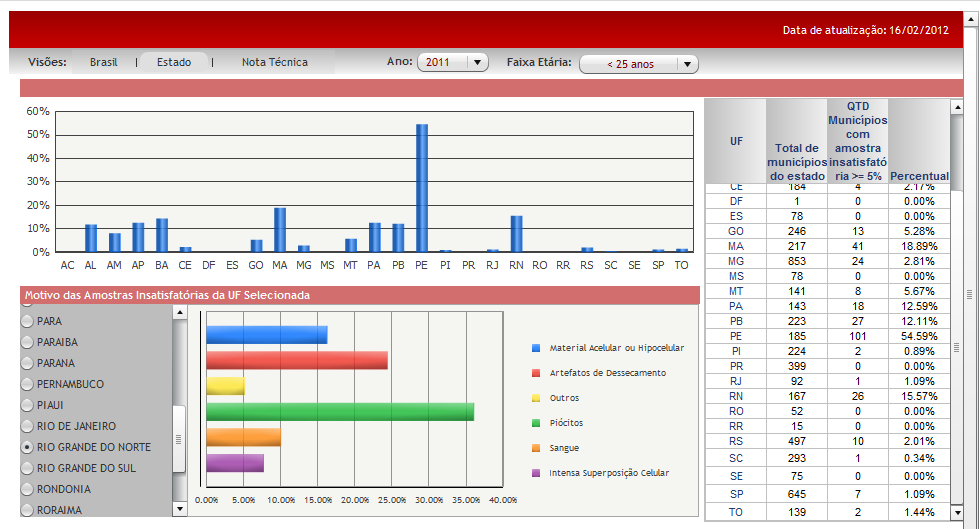 RASTREAMENTO DO CÂNCER DE COLO UTERINO E DE MAM
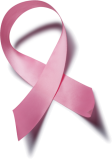 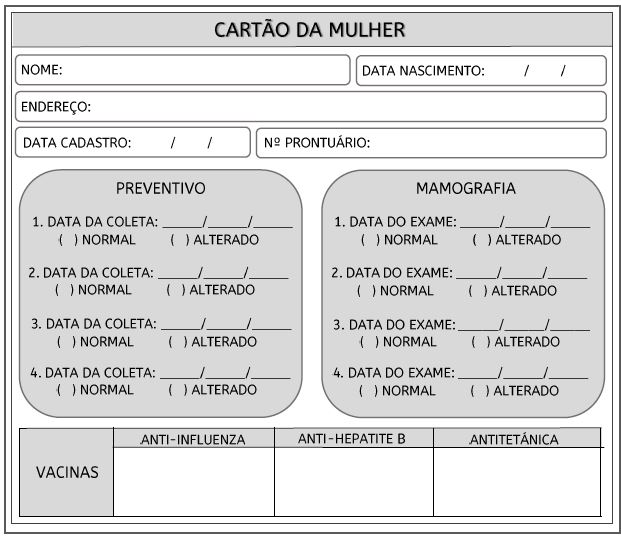 OBRIGADA!
RASTREAMENTO DO CÂNCER DE COLO UTERINO  E MAMA
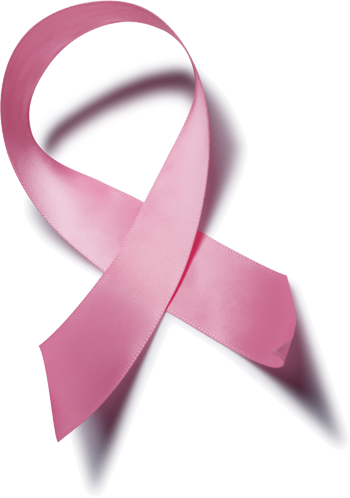 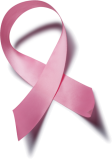 Metodologia
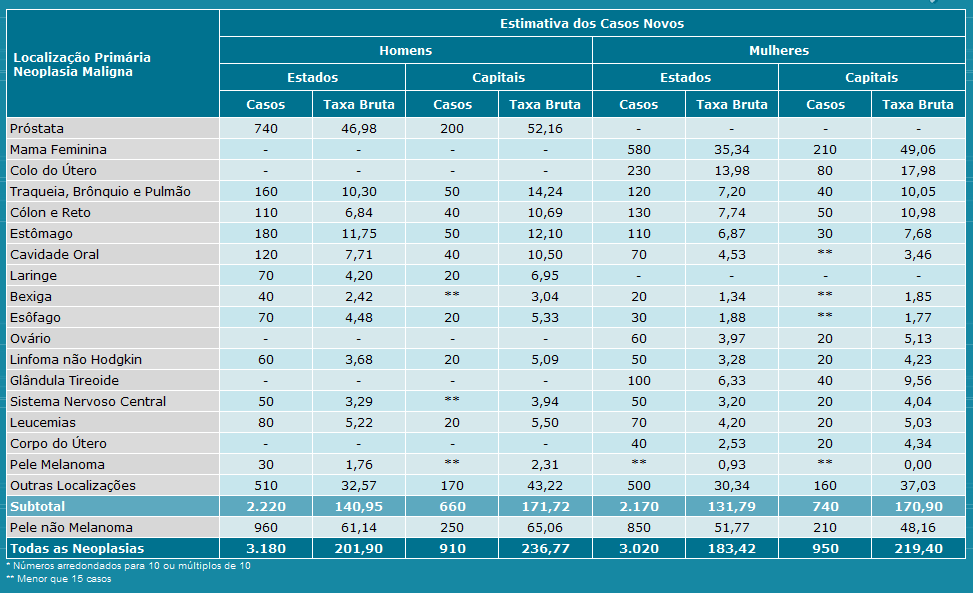 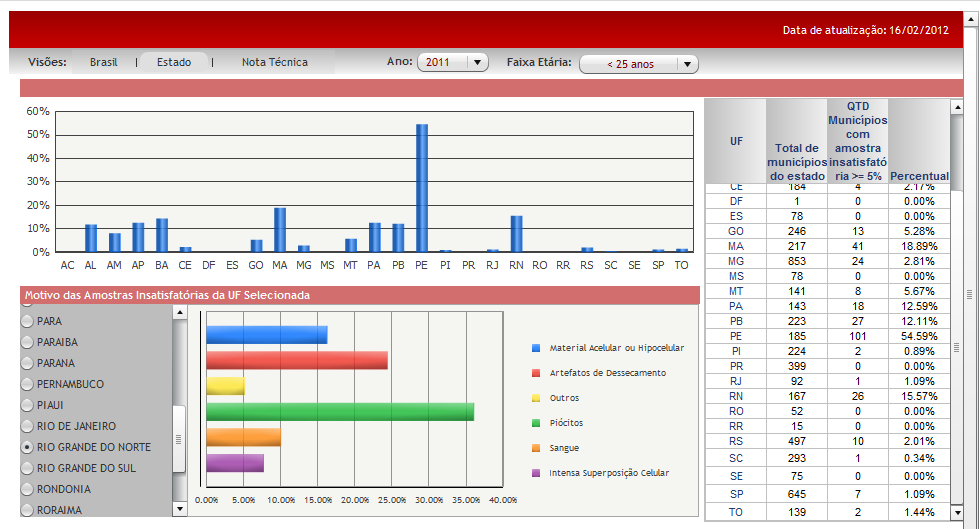 RASTREAMENTO DO CÂNCER DE COLO UTERINO E DE MAM
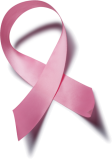 Metodologia
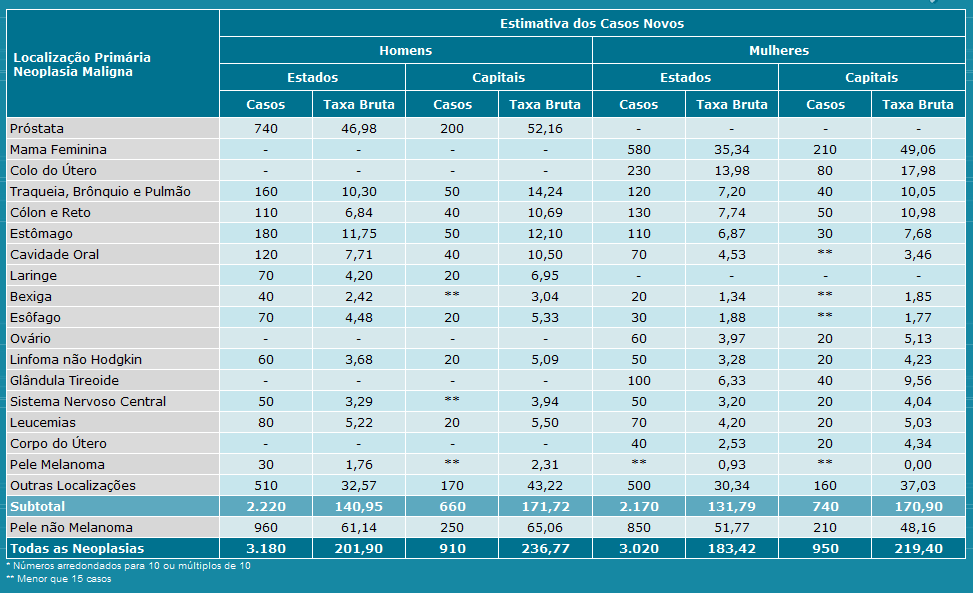 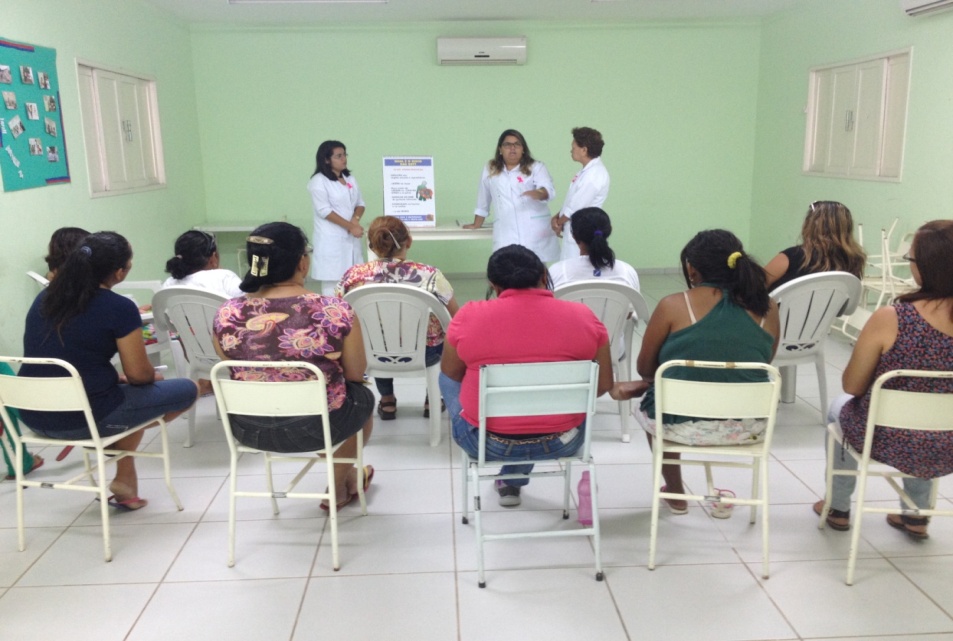 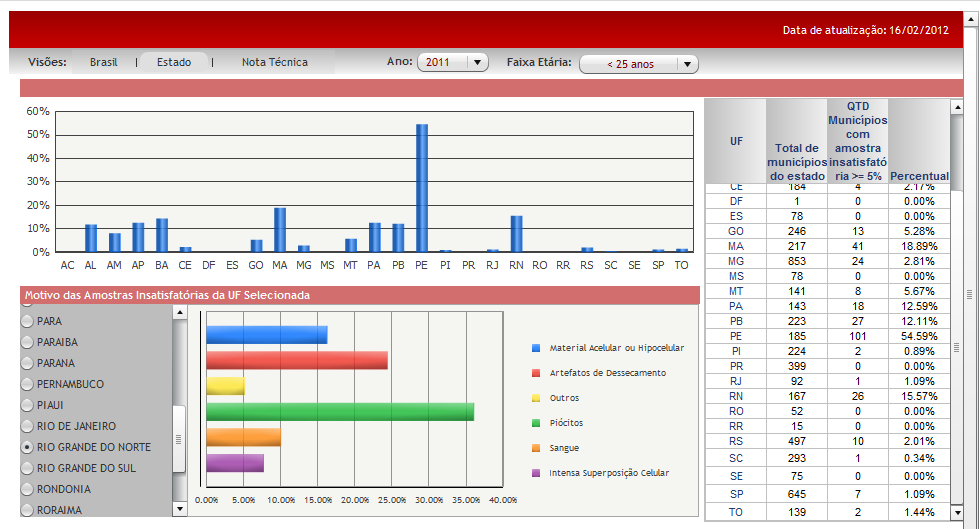 Esclarecer a comunidade sobre a importância do exame citopatológico e da mamografia;

 Esclarecer a comunidade sobre a importância do auto-exame;

 Esclarecer a comunidade sobre a periodicidade da mamografia
RASTREAMENTO DO CÂNCER DE COLO UTERINO E DE MAM
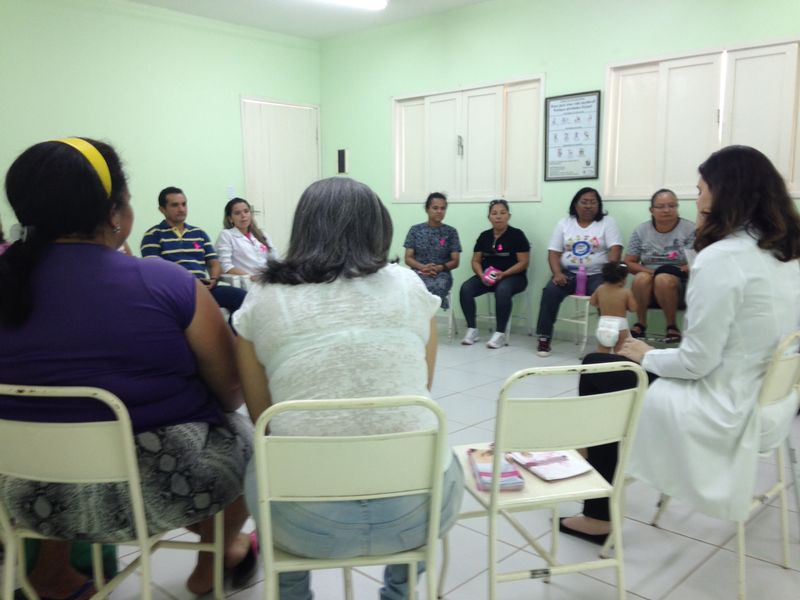 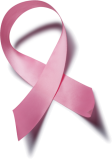 Metodologia
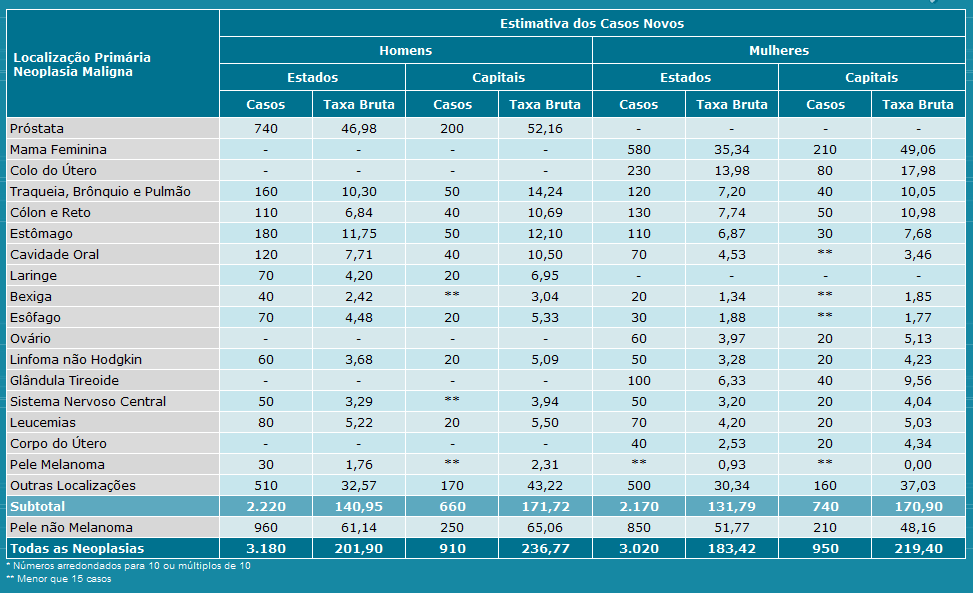 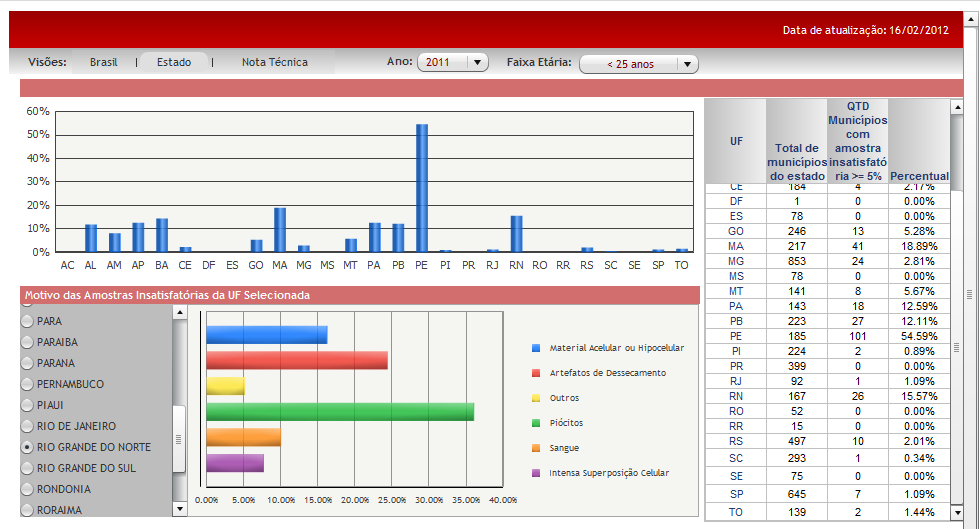 Orientações individuais;

 Ações educativas em grupos;

 Uso de recursos áudio-visuais, folders e cartazes;

 Engajamento multiprofissional - NASF
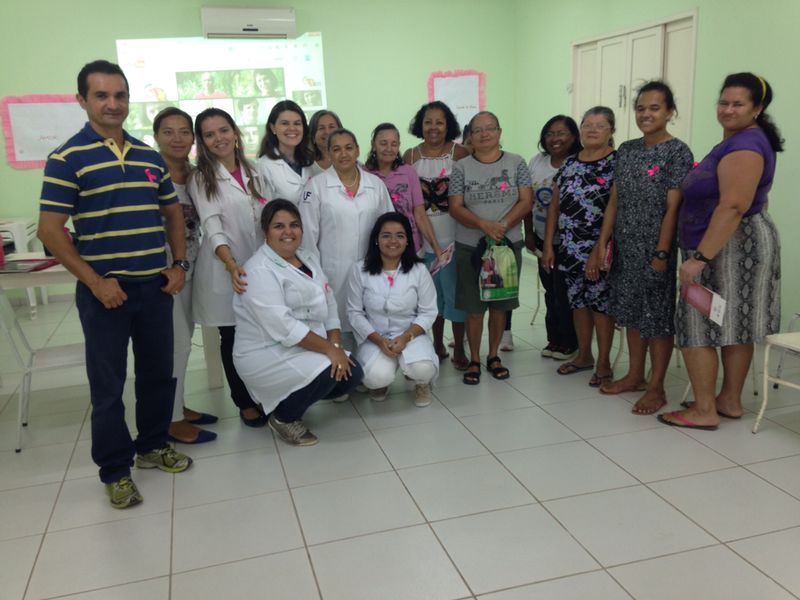 RASTREAMENTO DO CÂNCER DE COLO UTERINO E DE MAM
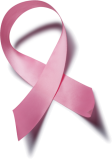 Objetivos, metas e resultados
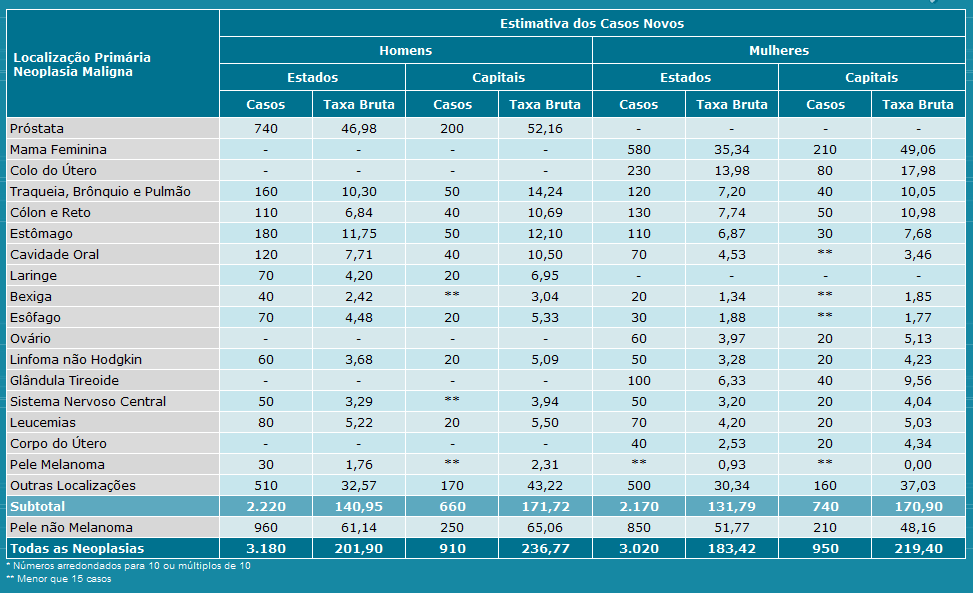 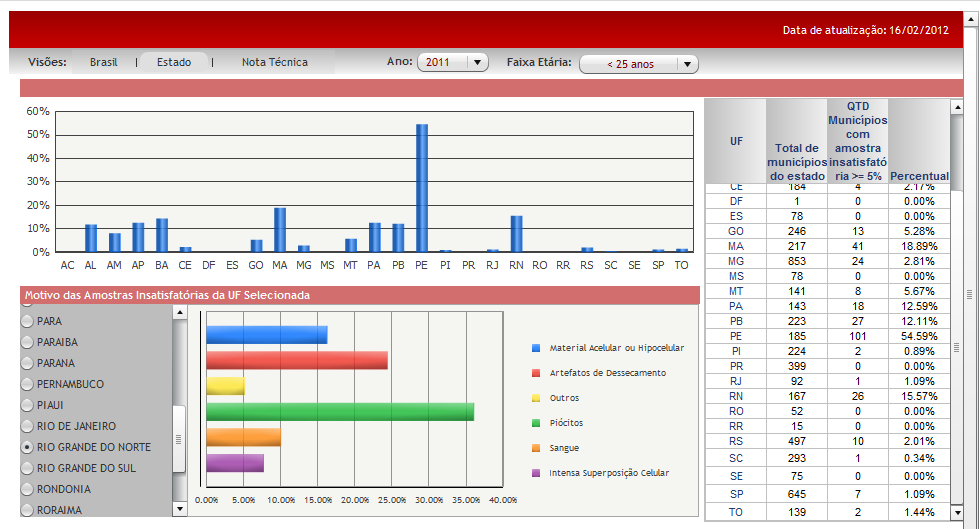 Objetivo: Ampliar a cobertura
Meta 1.1: Ampliar a cobertura de detecção precoce do câncer de colo de útero das mulheres na faixa etária entre 25 e 64 anos de idade para 50%.
Resultado: 20,2% (mês 1: 3,7%; mês 2: 8,2%)
RASTREAMENTO DO CÂNCER DE COLO UTERINO E DE MAM
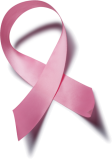 Gráfico indicativo da proporção de mulheres entre 25 e 64 anos com exame em dia para detecção precoce do câncer de colo de útero
Objetivos, metas e resultados
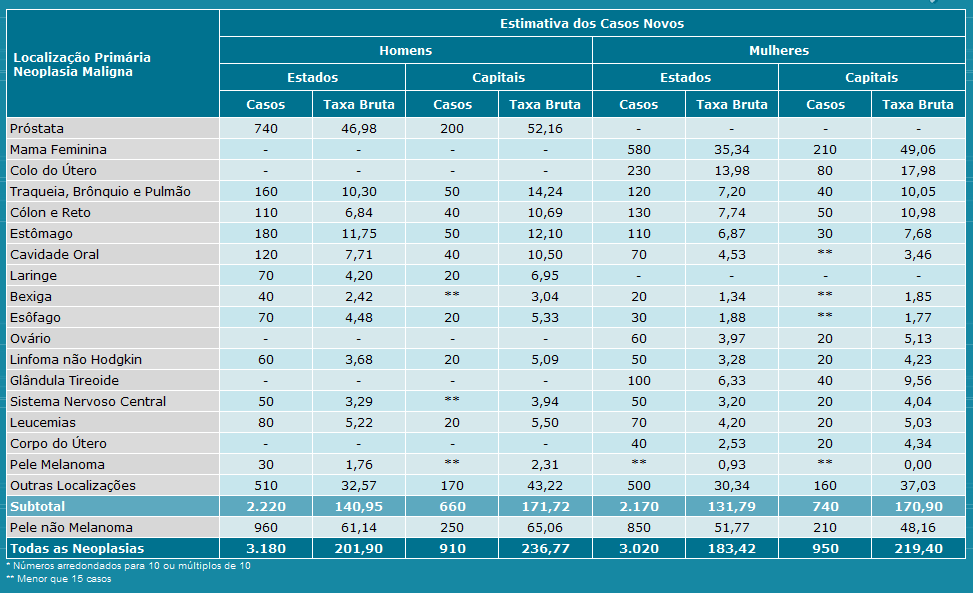 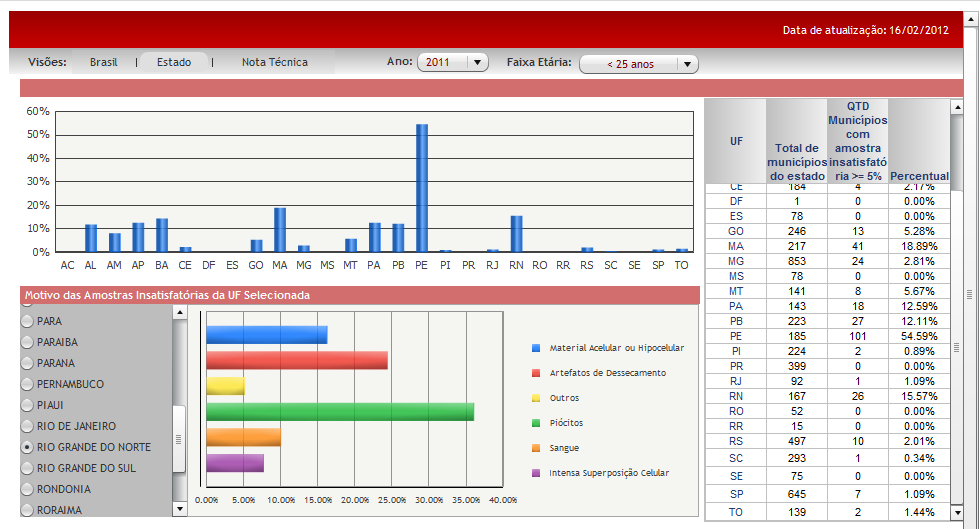 Objetivo: Aumentar a qualidade do atendimento
Meta 2.1:Obter 100% de coletas amostras satisfatórias do exame citopatológico do colo de útero.
Resultado: 99,3% (mês 1: 75,5%; mês 2: 83,9%)
RASTREAMENTO DO CÂNCER DE COLO UTERINO E DE MAM
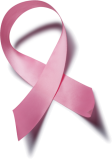 Gráfico indicativo da proporção de mulheres com amostras satisfatórias do exame citopatológico de colo de útero
Objetivos, metas e resultados
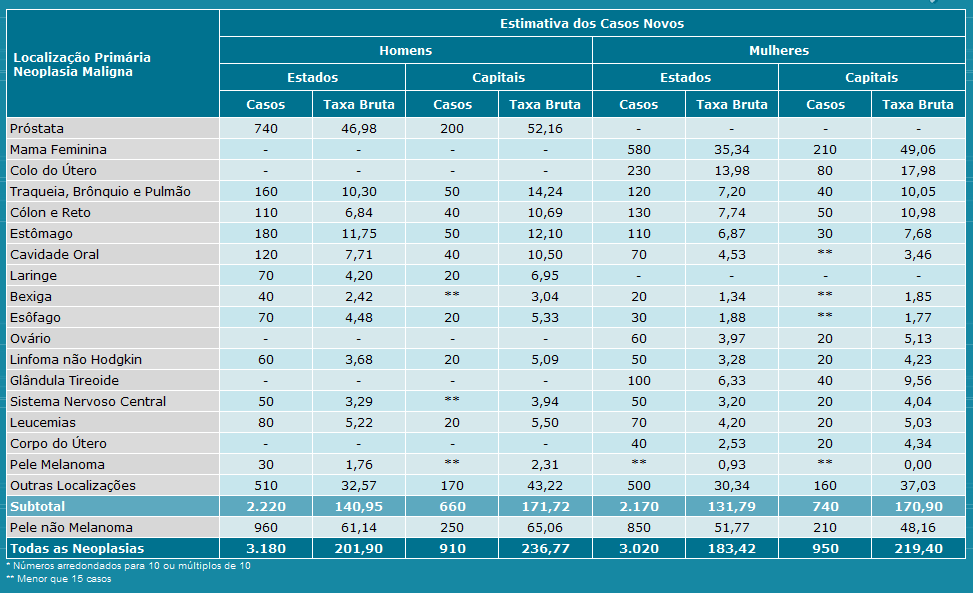 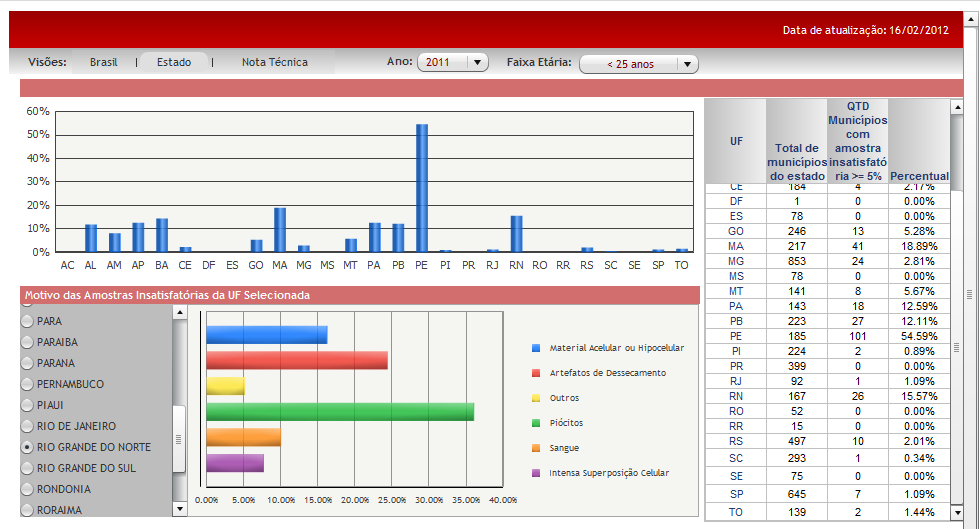 Objetivo: Melhorar a adesão 
Meta 3.1: Identificar 100% das mulheres com exame citopatológico alterado sem acompanhamento pela unidade de saúde.
Resultado: 66,7% (mês 1: 0%; mês 2: 50%)
RASTREAMENTO DO CÂNCER DE COLO UTERINO E DE MAM
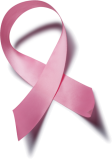 Gráfico indicativo da proporção de mulheres com exame citopatológico alterado que não retornaram para conhecer resultado
Objetivos, metas e resultados
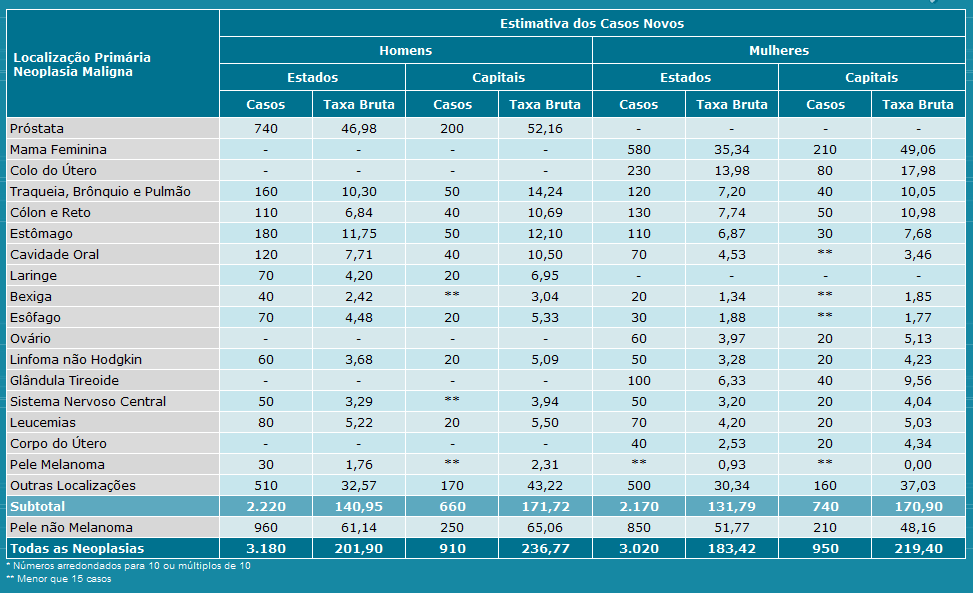 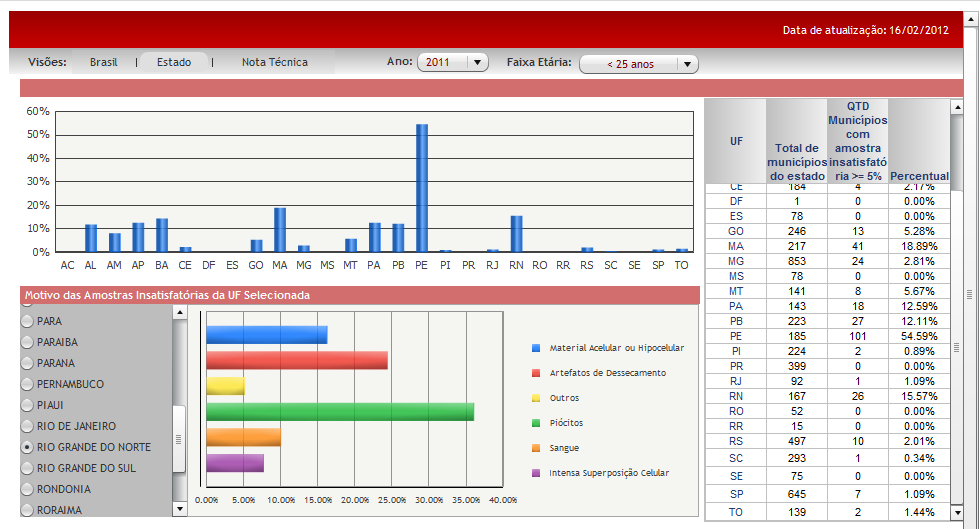 Objetivo: Melhorar a adesão 
Meta 3.3: Realizar a busca ativa em 100% das mulheres com exame citopatológico alterado sem acompanhamento pela unidade de saúde.
Resultado: 100%
RASTREAMENTO DO CÂNCER DE COLO UTERINO E DE MAM
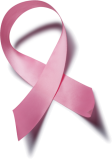 Gráfico indicativo da proporção de mulheres que não retornaram para resultado de exame citopatológico e foi feita busca ativa
Objetivos, metas e resultados
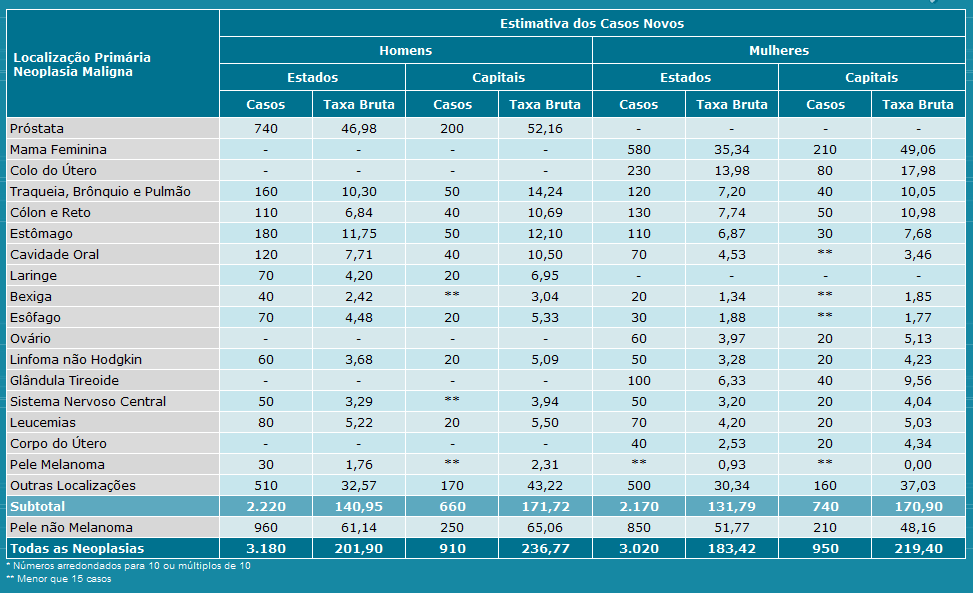 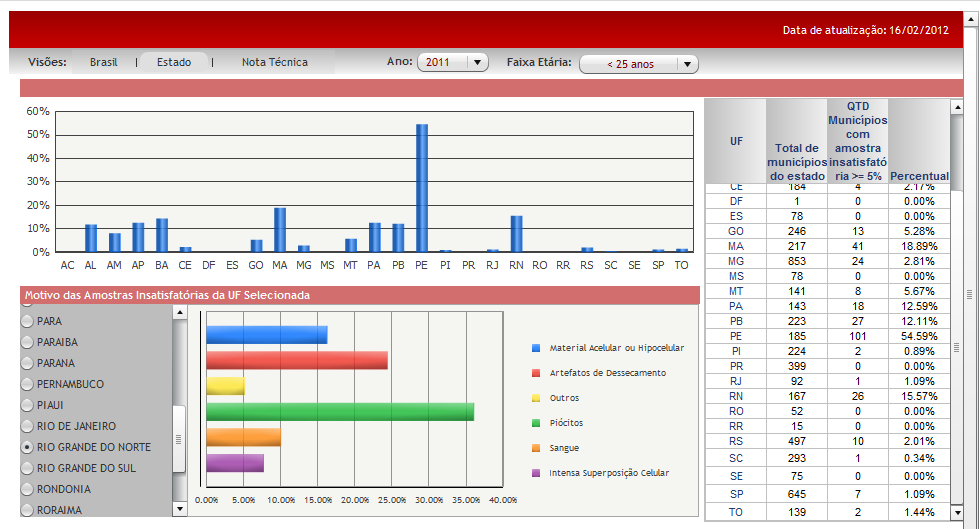 Objetivo: Melhorar o registro das informações
Meta 4.1:Manter registro da coleta de exame citopatológico de colo de útero  em registro específico em 100% das mulheres cadastradas.
Resultado: 100%
RASTREAMENTO DO CÂNCER DE COLO UTERINO E DE MAM
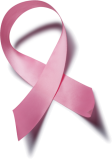 Gráfico indicativo da proporção de mulheres com registro adequado do exame citopatológico do colo do útero
Objetivos, metas e resultados
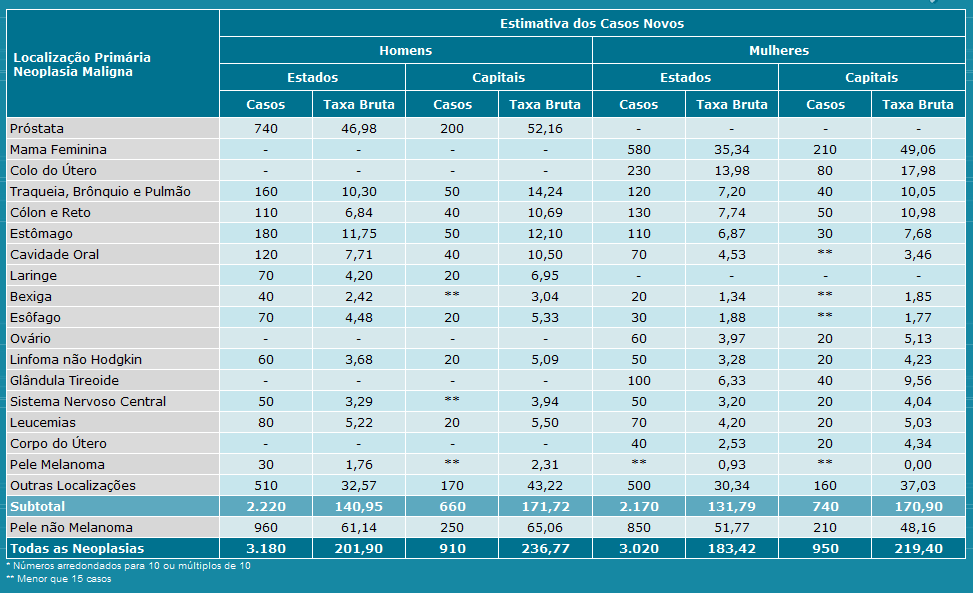 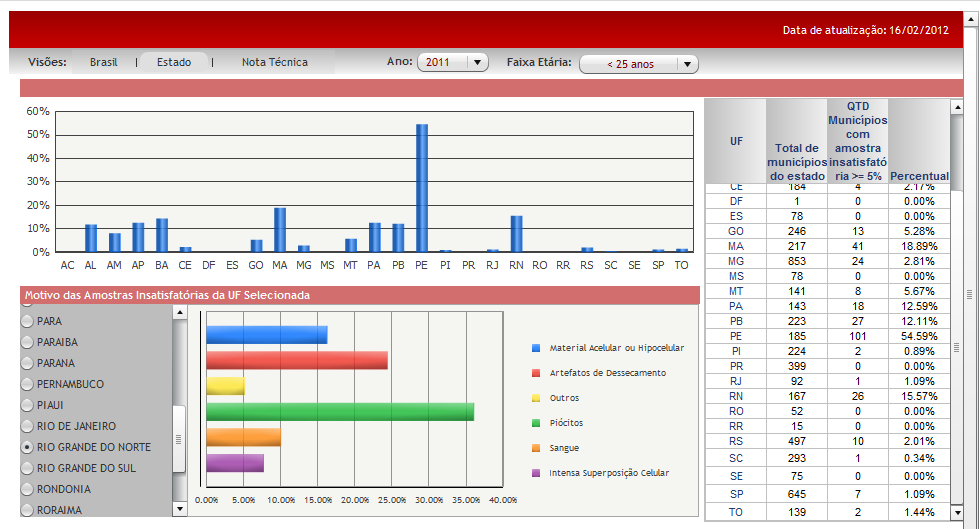 Objetivo: Mapear as mulheres de risco
Meta 5.1:Pesquisar sinais de alerta para câncer de colo de útero em 100% das mulheres entre 25 e 64 anos (Dor e sangramento após relação sexual e/ou corrimento vaginal excessivo).
Resultado: 100%
RASTREAMENTO DO CÂNCER DE COLO UTERINO E DE MAM
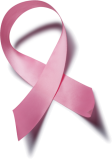 Gráfico indicativo da proporção de mulheres entre 25 e 64 anos com pesquisa de sinais de alerta para câncer de colo de útero
Objetivos, metas e resultados
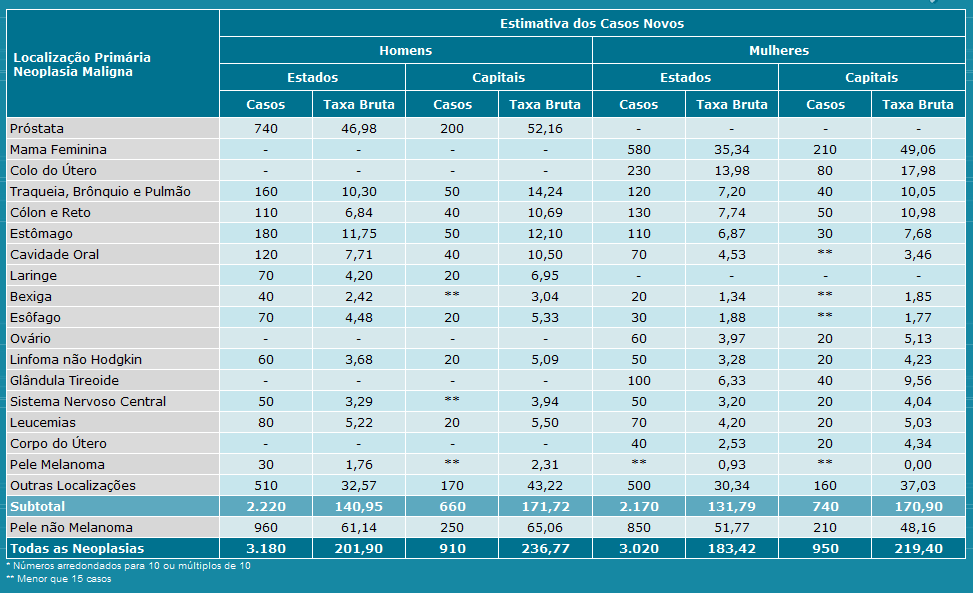 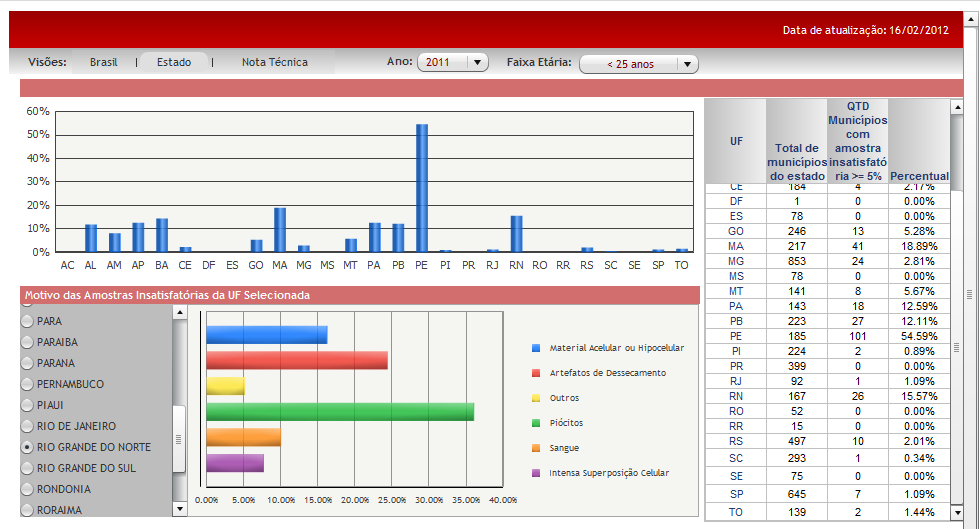 Objetivo: Promoção da saúde
Meta 6.1:Orientar 100% das mulheres cadastradas sobre doenças sexualmente transmissíveis (DST) e fatores de risco para câncer de colo de útero.
Resultado: 94,2%
RASTREAMENTO DO CÂNCER DE COLO UTERINO E DE MAM
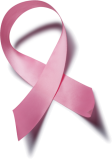 Gráfico indicativo da proporção de mulheres entre 25 e 64 anos que receberam orientação sobre DSTs e fatores de risco para câncer de colo de útero
Objetivos, metas e resultados
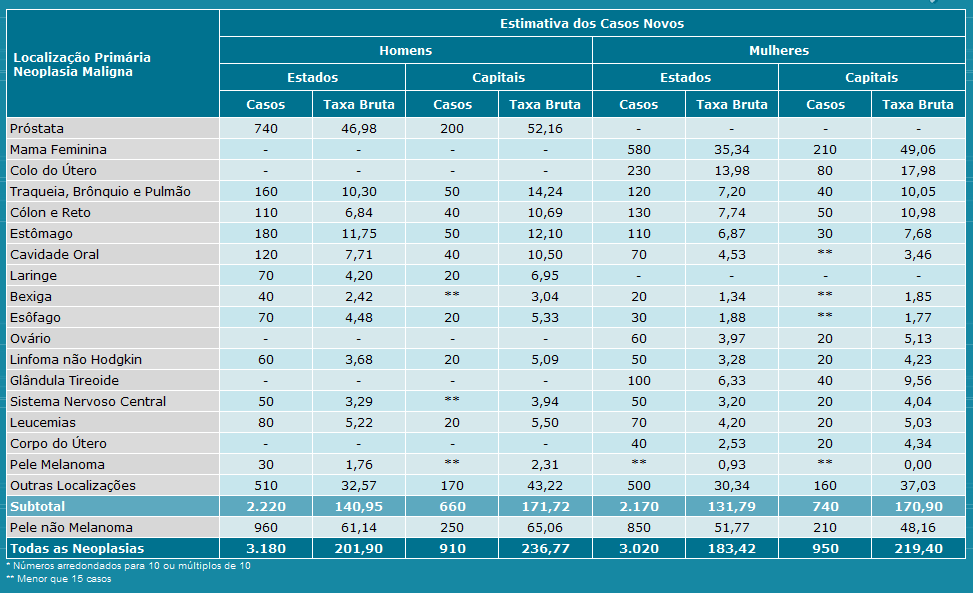 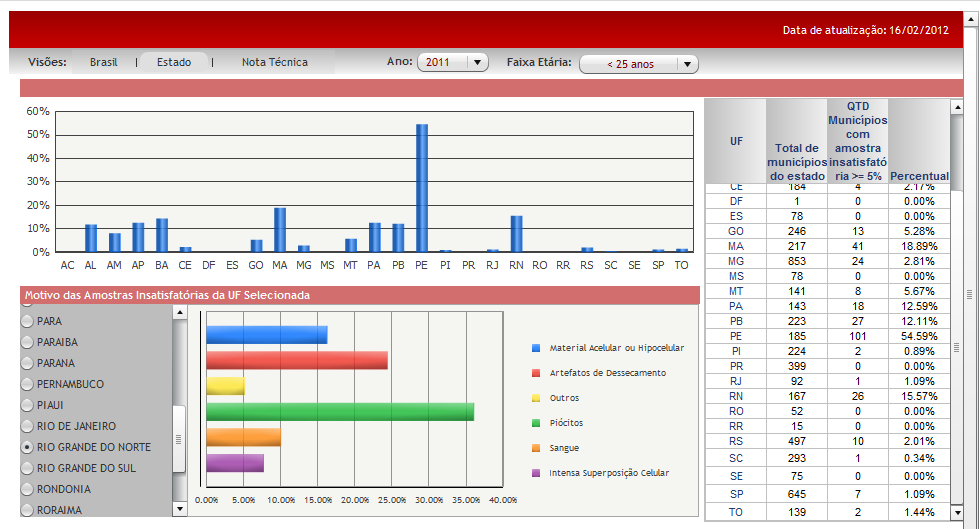 Objetivo: Ampliar a cobertura
Meta 1.2:Ampliar a cobertura de detecção precoce do câncer de mama das mulheres na faixa etária entre 50 e 69 anos de idade para 50%.
Resultado: 27,7% (mês 1: 4,4%; mês 2: 11,4%)
RASTREAMENTO DO CÂNCER DE COLO UTERINO E DE MAM
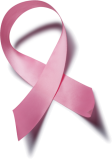 Gráfico indicativo da proporção de mulheres entre 50 e 69 anos com exame em dia para detecção precoce do câncer de mama
Objetivos, metas e resultados
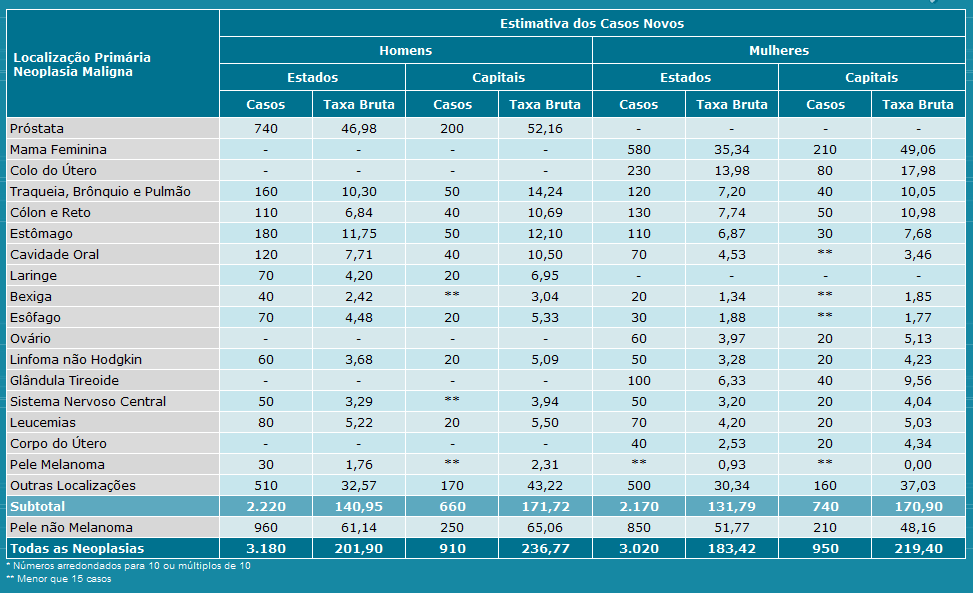 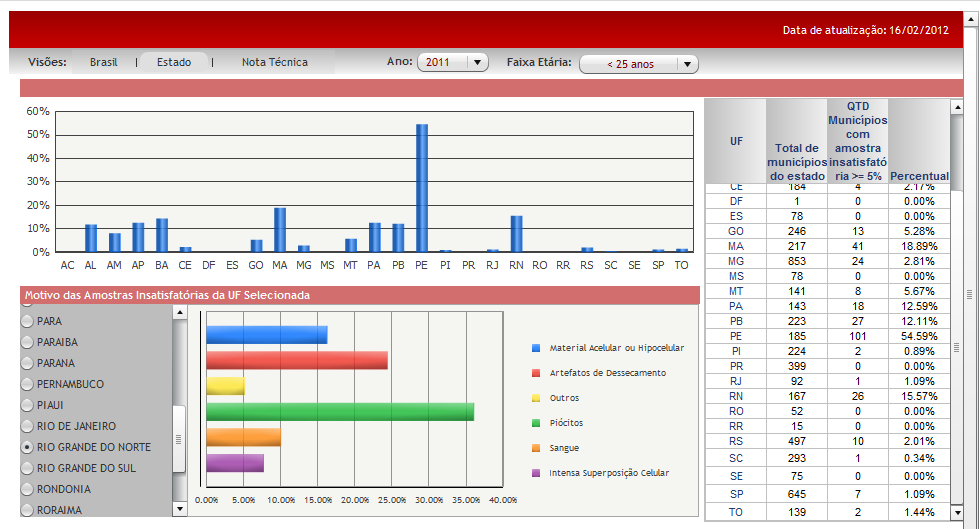 Objetivo: Aumentar a adesão das mulheres

Meta 3.2: Identificar 100% das mulheres com mamografia alterada sem acompanhamento pela unidade de saúde

Meta 3.4: Realizar busca ativa em 100% de mulheres com mamografia alterada sem acompanhamento pela unidade de saúde

A análise da proporção de mulheres com mamografia alterada que não retornaram para conhecer o resultado da mamografia não pôde ser avaliada de forma fidedigna
RASTREAMENTO DO CÂNCER DE COLO UTERINO E DE MAM
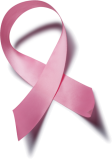 Objetivos, metas e resultados
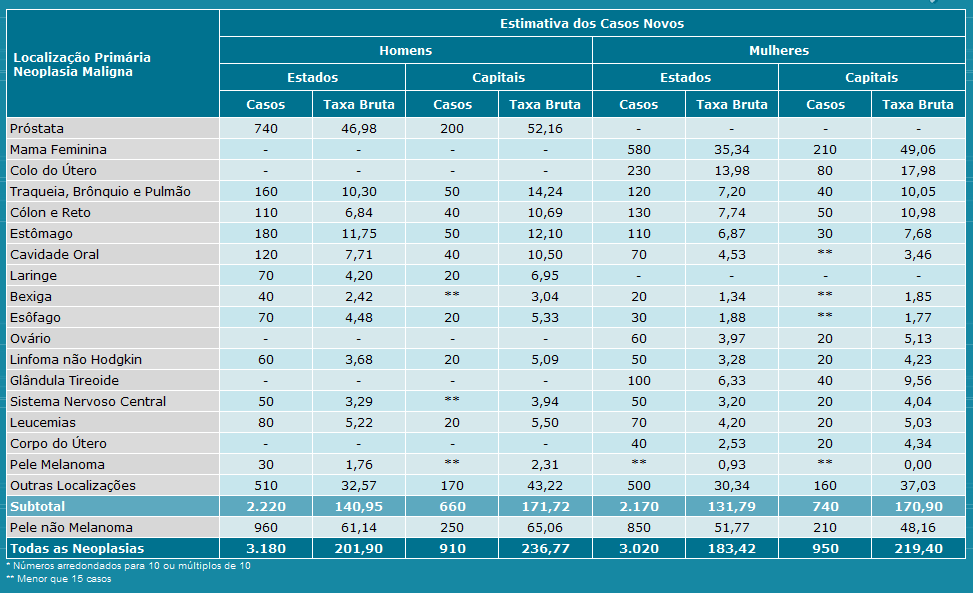 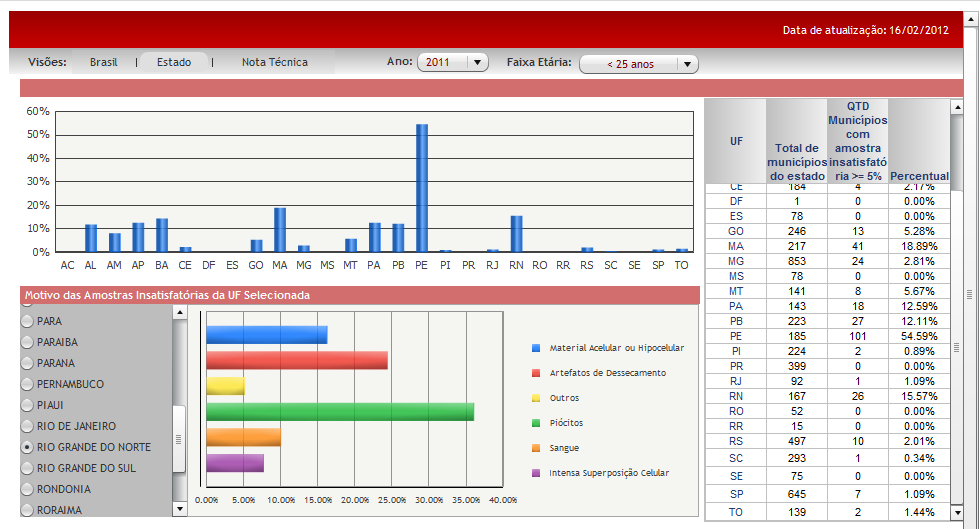 Objetivo: Melhorar o registro das informações
Meta 4.2:Manter registro da realização da mamografia em registro específico em 100% das mulheres cadastradas.
Resultado: 98,4%
RASTREAMENTO DO CÂNCER DE COLO UTERINO E DE MAM
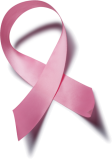 Gráfico indicativo da proporção de mulheres com registro adequado da mamografia
Objetivos, metas e resultados
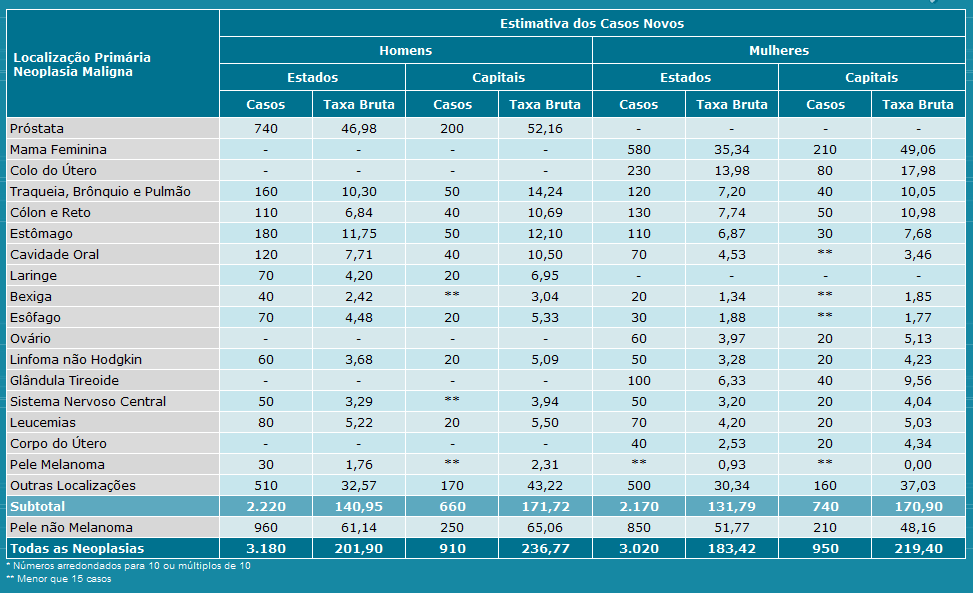 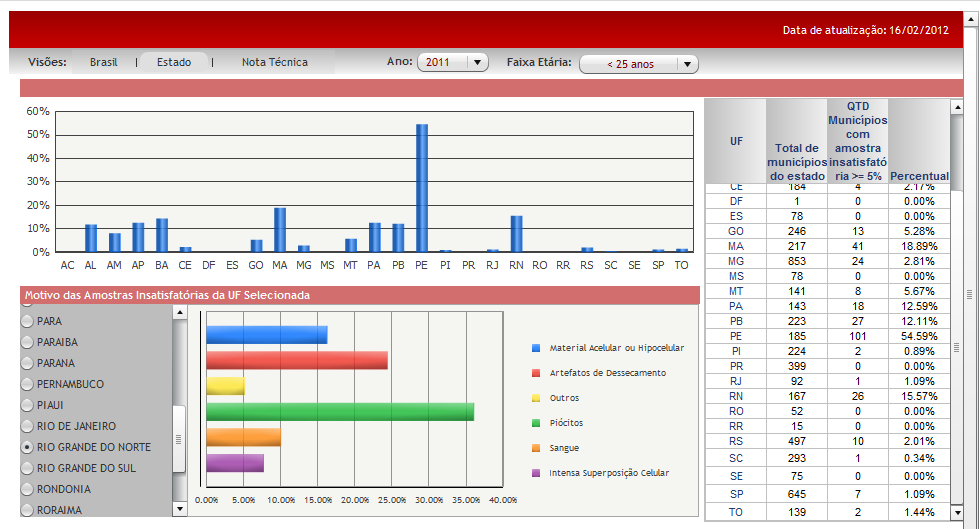 Objetivo: Avaliação de risco
Meta 4.2:Realizar avaliação de risco para câncer de mama em 100% das mulheres entre 50 e 69 anos.
Resultado: 100%
RASTREAMENTO DO CÂNCER DE COLO UTERINO E DE MAM
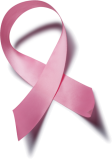 Gráfico indicativo da proporção de mulheres entre 50 e 69 anos com avaliação de risco para câncer de mama
Objetivos, metas e resultados
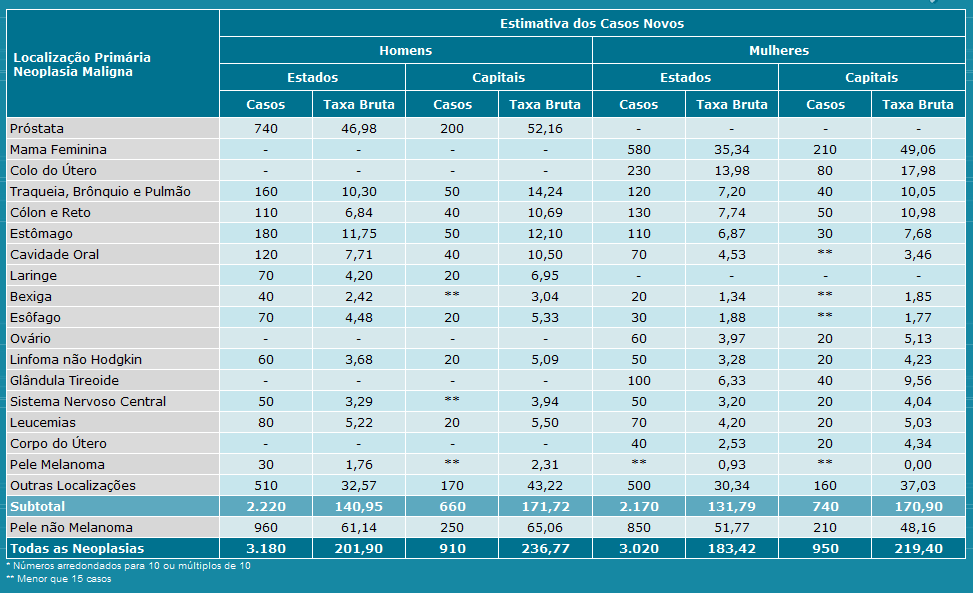 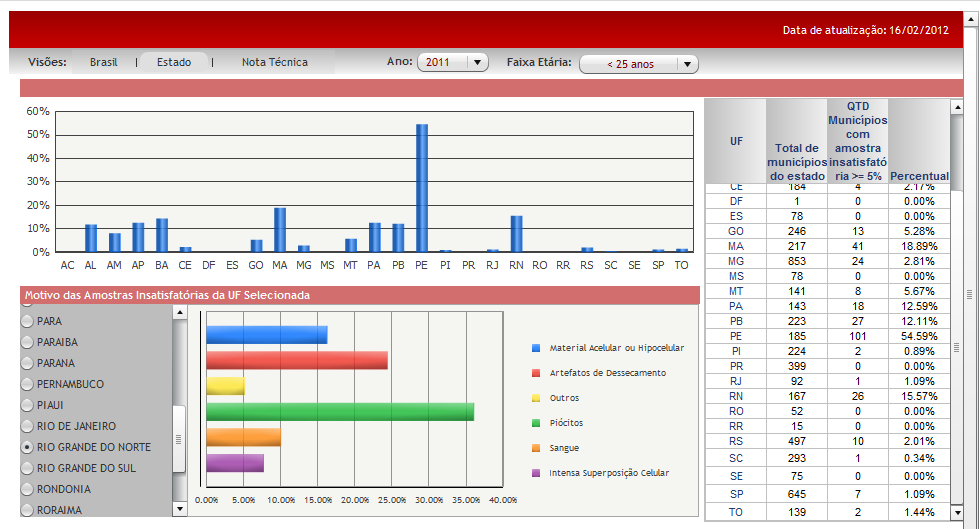 Objetivo: Promoção da saúde
Meta 6.2:Orientar 100% das mulheres cadastradas sobre doenças sexualmente transmissíveis (DST) e fatores de risco para câncer de mama.
Resultado: 99,2%
RASTREAMENTO DO CÂNCER DE COLO UTERINO E DE MAM
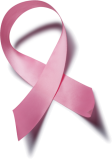 Gráfico indicativo da proporção de mulheres entre 50 e 69 anos que receberam orientação sobre DSTs e fatores de risco para câncer de mama
Discussão
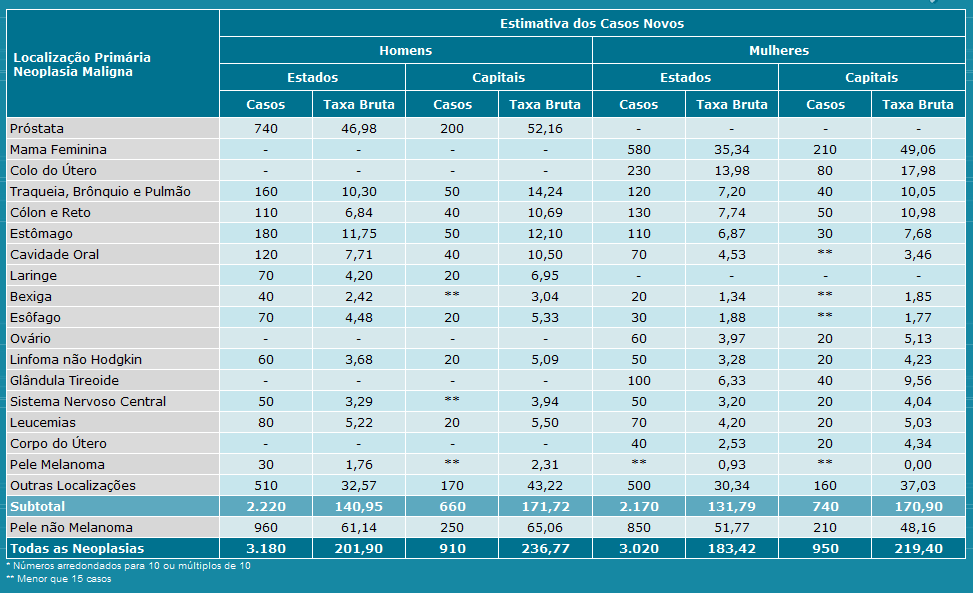 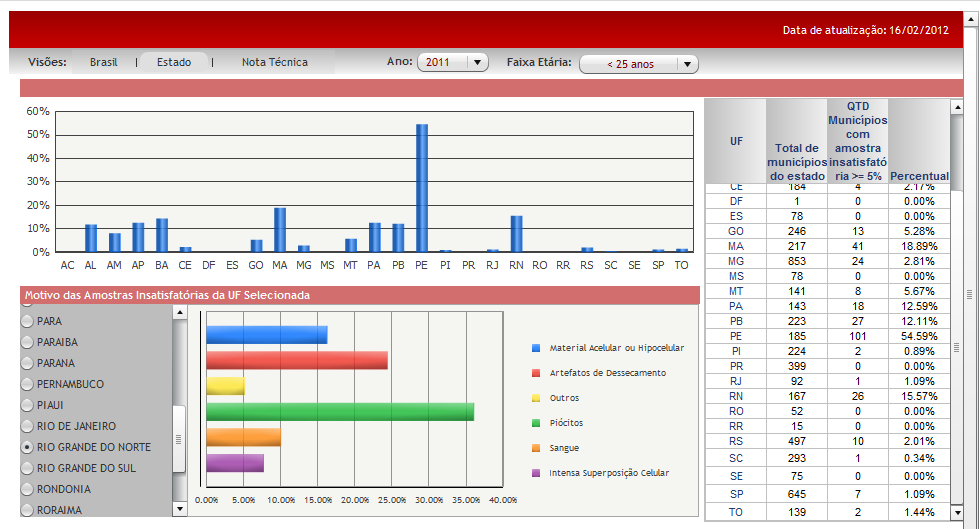 Melhoria nos registros;

Qualificação do atendimento à saúde da mulher;

Aumento relativo da cobertura;

Capacitação das equipes x participação no projeto de intervenção;

 Impulso da campanha nacional “Outubro rosa”;

Busca do apoio de líderes comunitários.
RASTREAMENTO DO CÂNCER DE COLO UTERINO E DE MAM
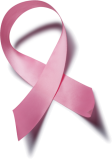 Reflexão crítica
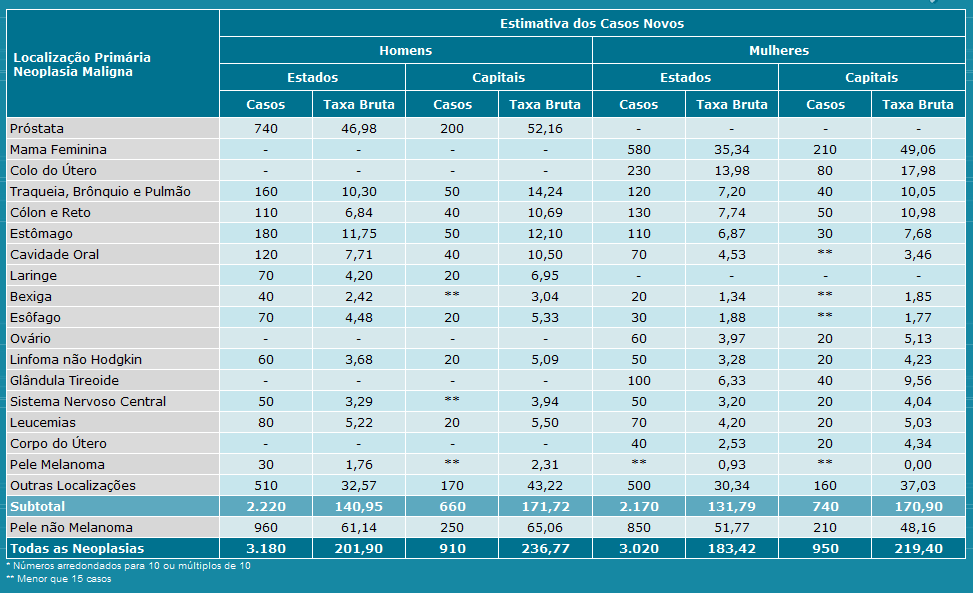 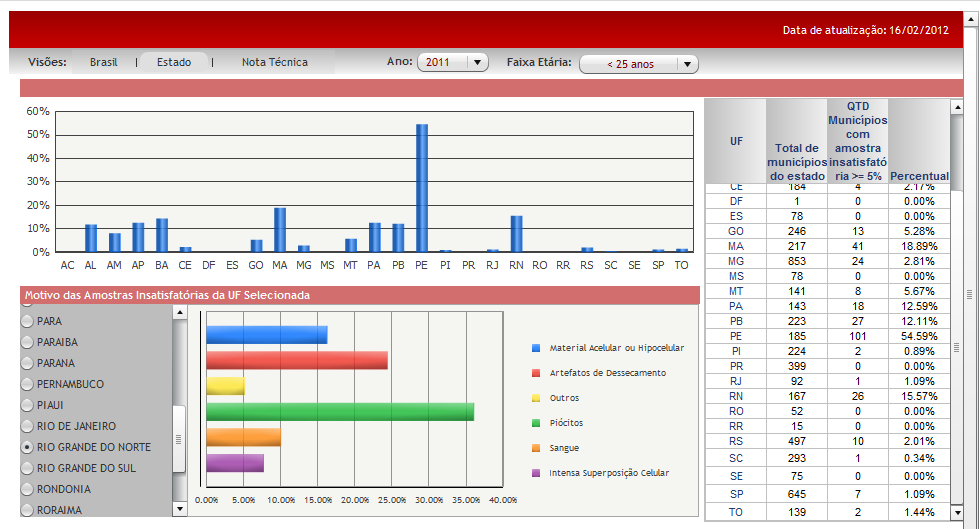 Busca pelo conhecimento e apropriação da situação de saúde de uma comunidade;

Atenção às características dos usuários;

Vigilância ao processo de trabalho;

Ampliação das capacidades intelectuais e aprimoramento da relação médico-paciente.
RASTREAMENTO DO CÂNCER DE COLO UTERINO E DE MAM
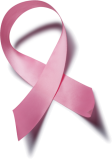 OBRIGADA!
RASTREAMENTO DO CÂNCER DE COLO UTERINO  E MAMA
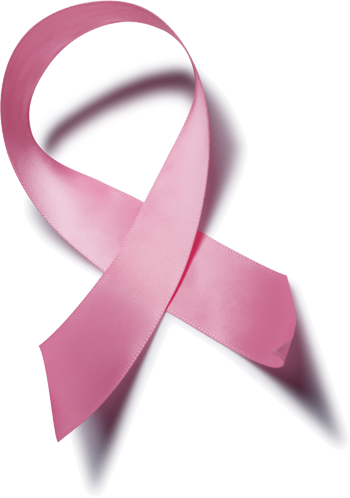 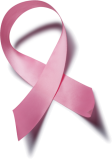